Avoiding Conception
1st Appointment - Put your clients name here
Course Overview
Consultation 1
Consultation 2
Consultation 3
3 Consultations via Zoom
[Speaker Notes: Give overview of course
Explain each session]
Contract
Client
Educator
[Speaker Notes: Client responsibilities: observe signs of fertility daily and record, take temperature daily and record, action to do list, contact educator if any questions, attend all appointments, advance notice if not able to come to appointment.
Educator - provide teaching as explained in each session, answer questions, privacy and confidentiality, follow up on what I say I will.]
Client History
Female
Male
[Speaker Notes: Basics on client record card, then smears, diet, last menstrual period, prior use of contraceptives, current contraceptive use, lifestyle, exercise, general health, management of periods.]
Anatomy and Physiology
Male Reproductive System
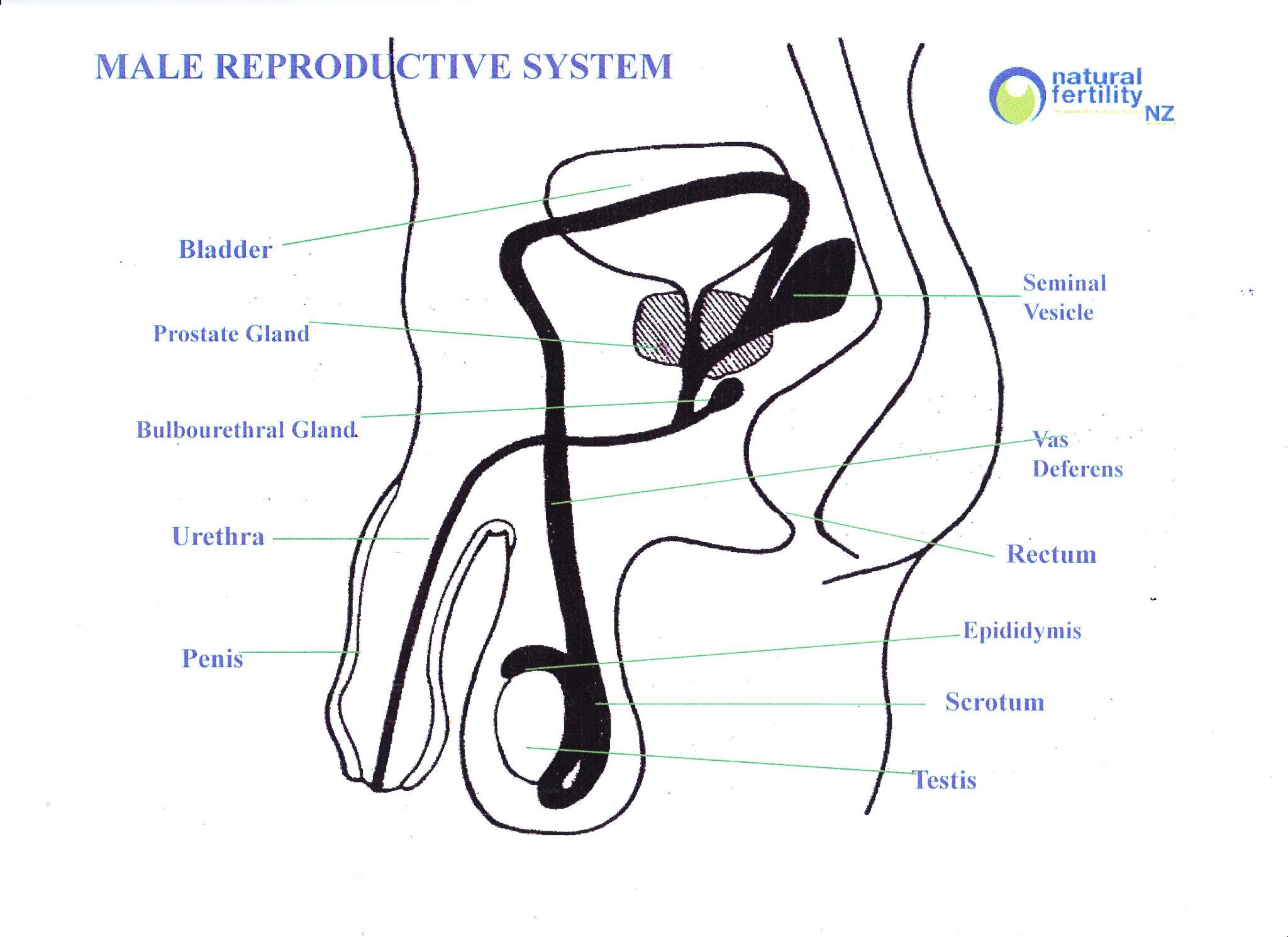 Female Reproductive System
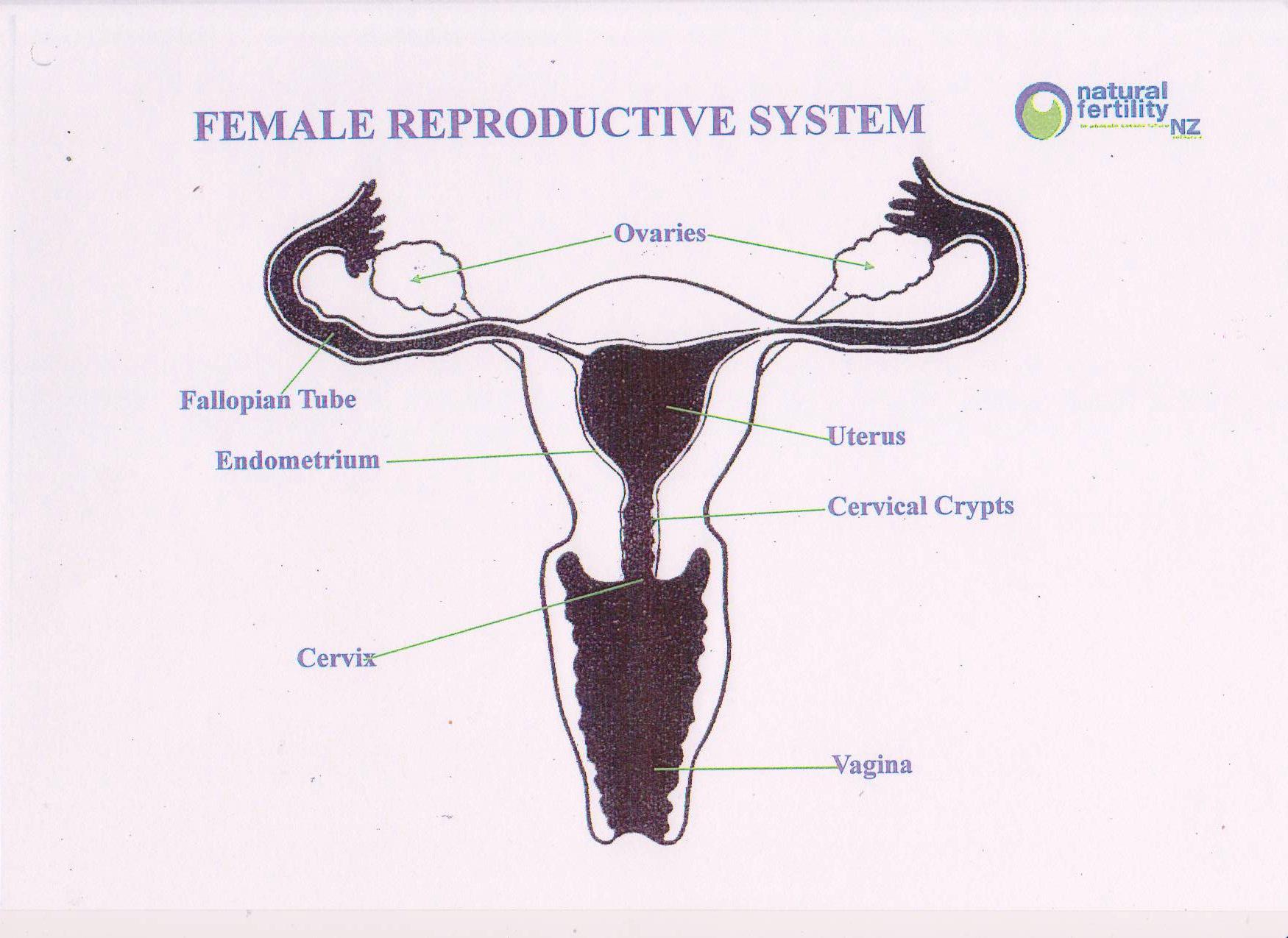 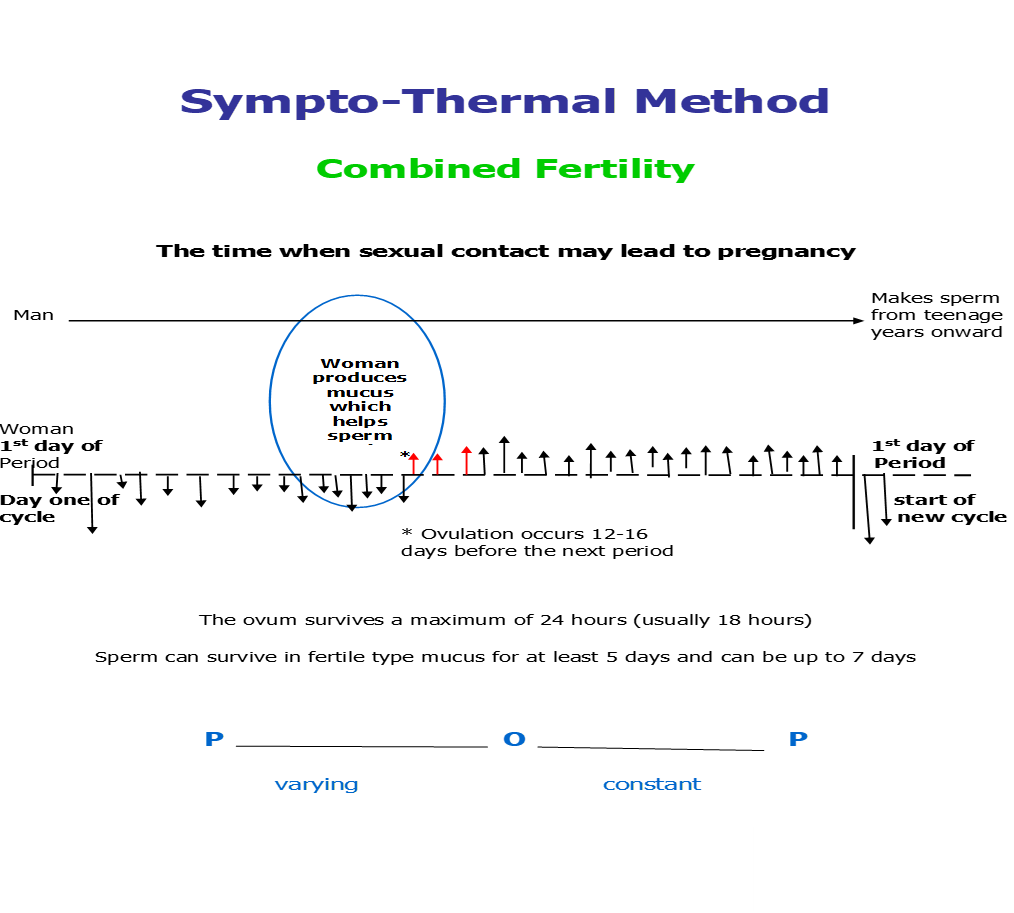 Sympto-Thermal Method


Combined Fertility
Charting
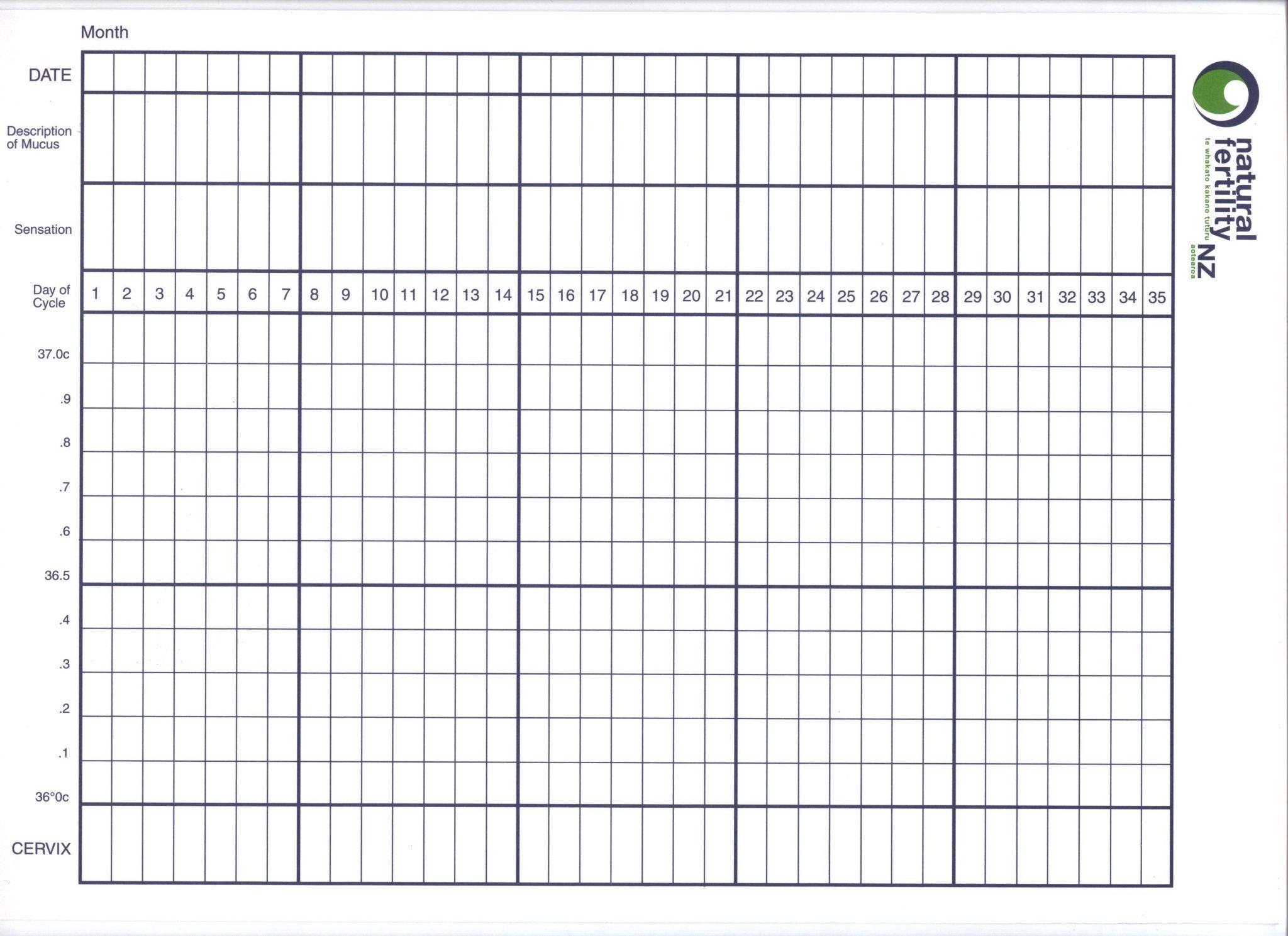 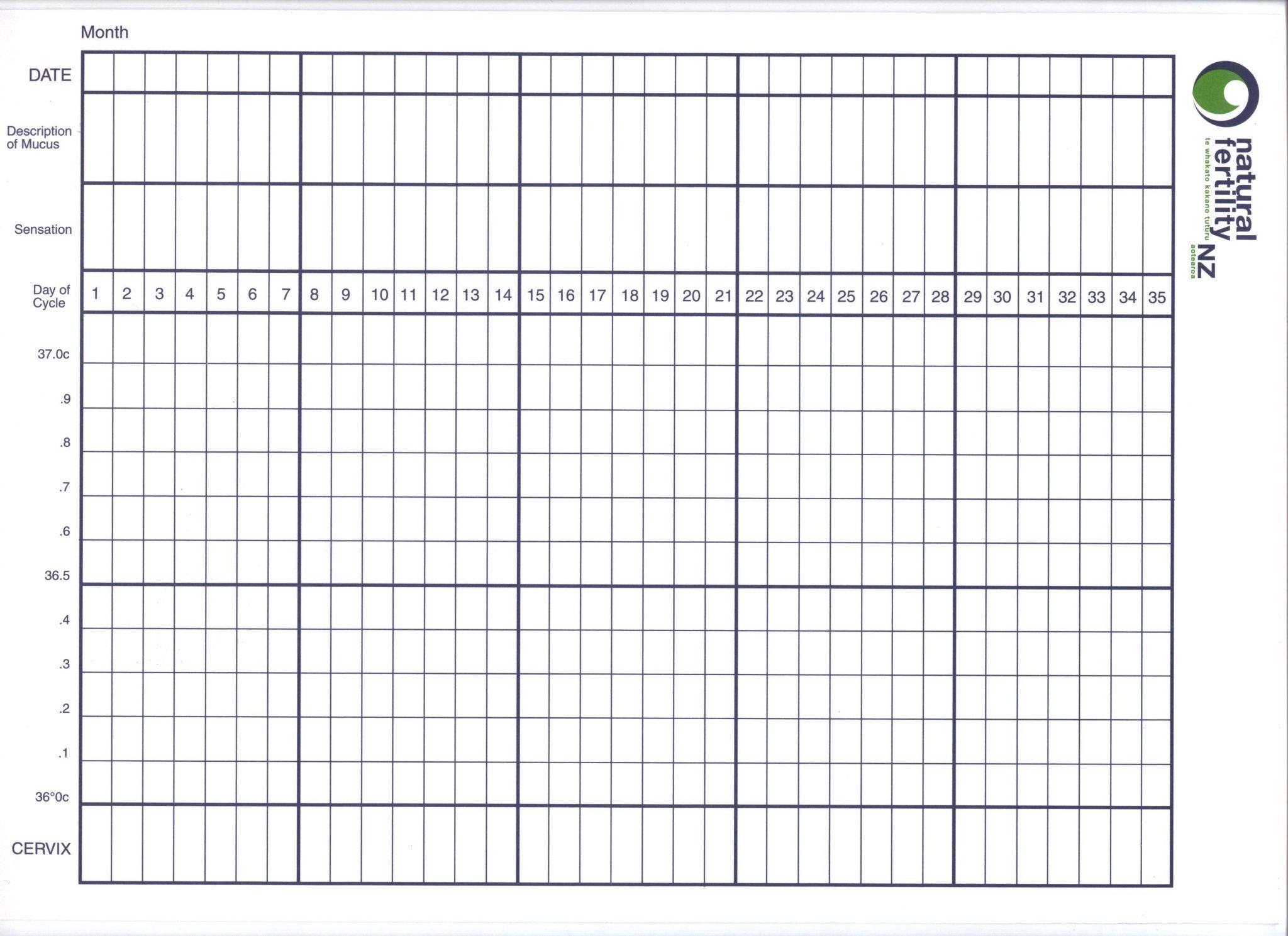 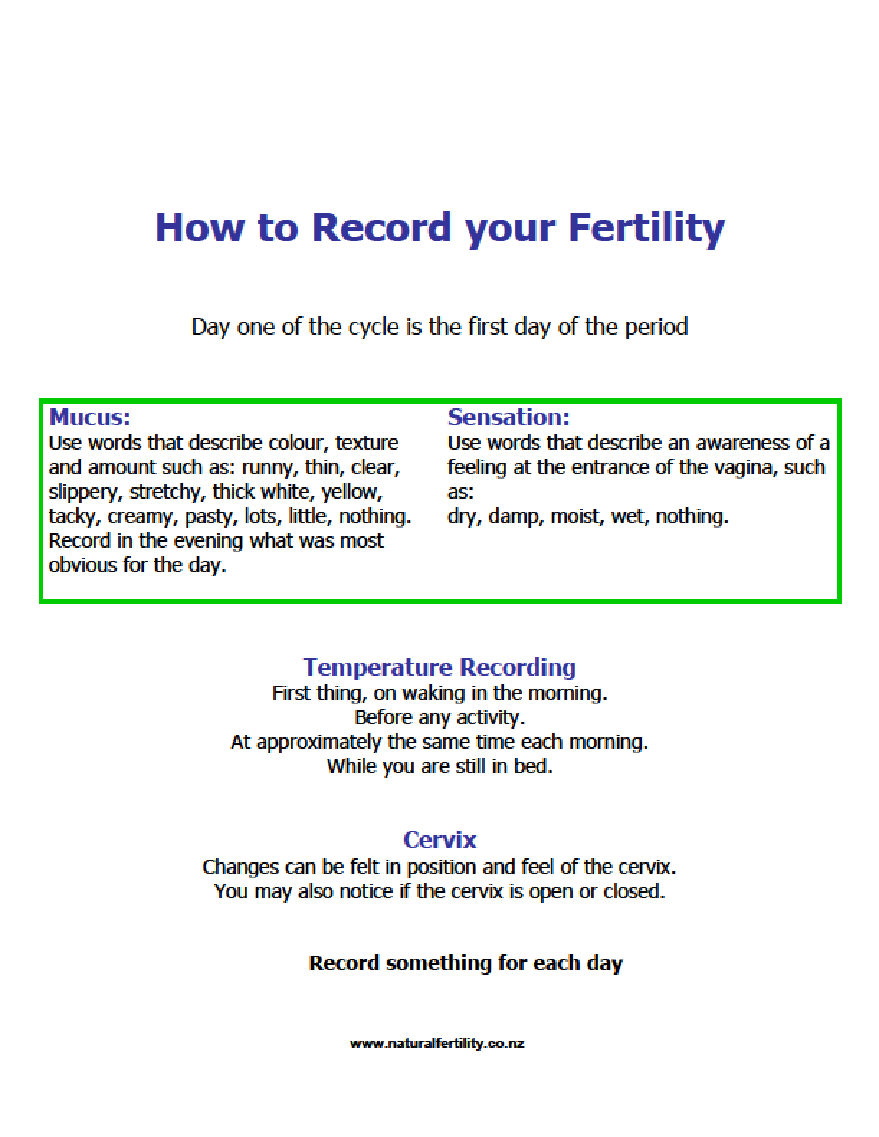 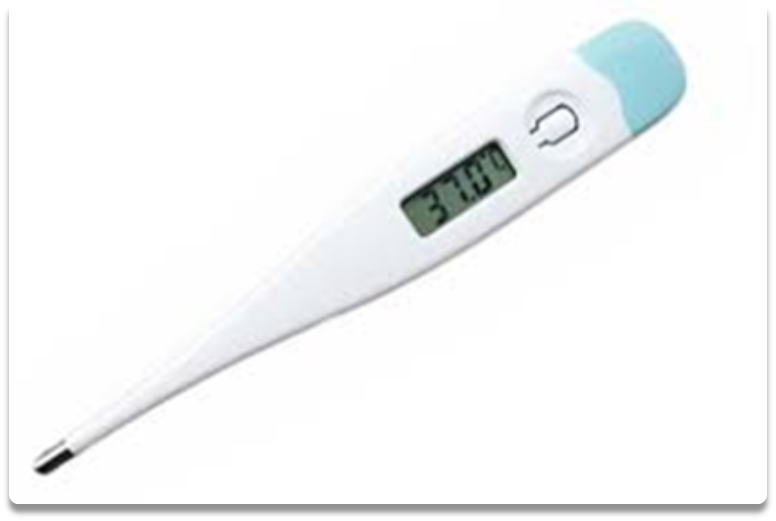 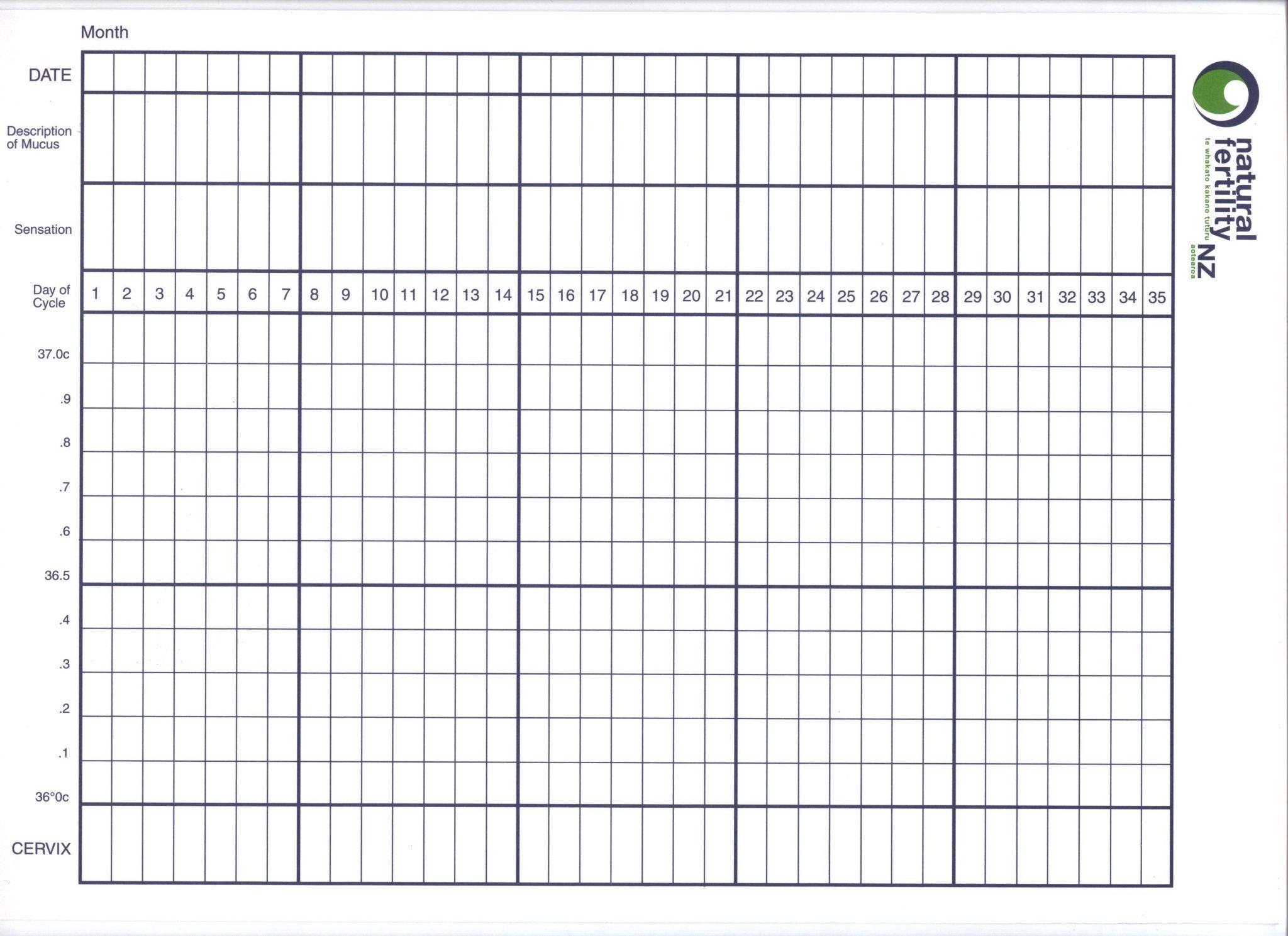 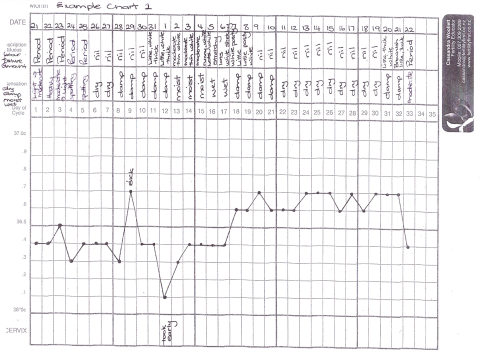 You can use this or any other example chart
Review
How are you going to fill in your chart?
What’s next
Next contact
Next appointment
To Do List
Payment
[Speaker Notes: Remember to document everything, complete your NFNZ stats, diarise next appointment, send Zoom invite if appropriate, follow up on anything you promised to do.  If you advised no unprotected intercourse, make sure you document it in your notes.]